b) Reliability
network reliability is measured by the:
Accuracy of delivery.
 Frequency of failure.
 The time it takes a link to recover from a failure.
 Network's robustness in a catastrophe.

c) Security 
Network security issues include:
 Protecting data from unauthorized access
 Protecting data from damage and change.
 Implementing policies for recovery from data losses.
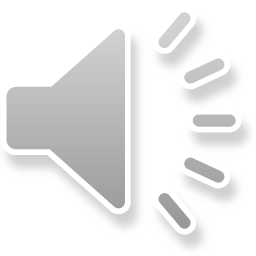